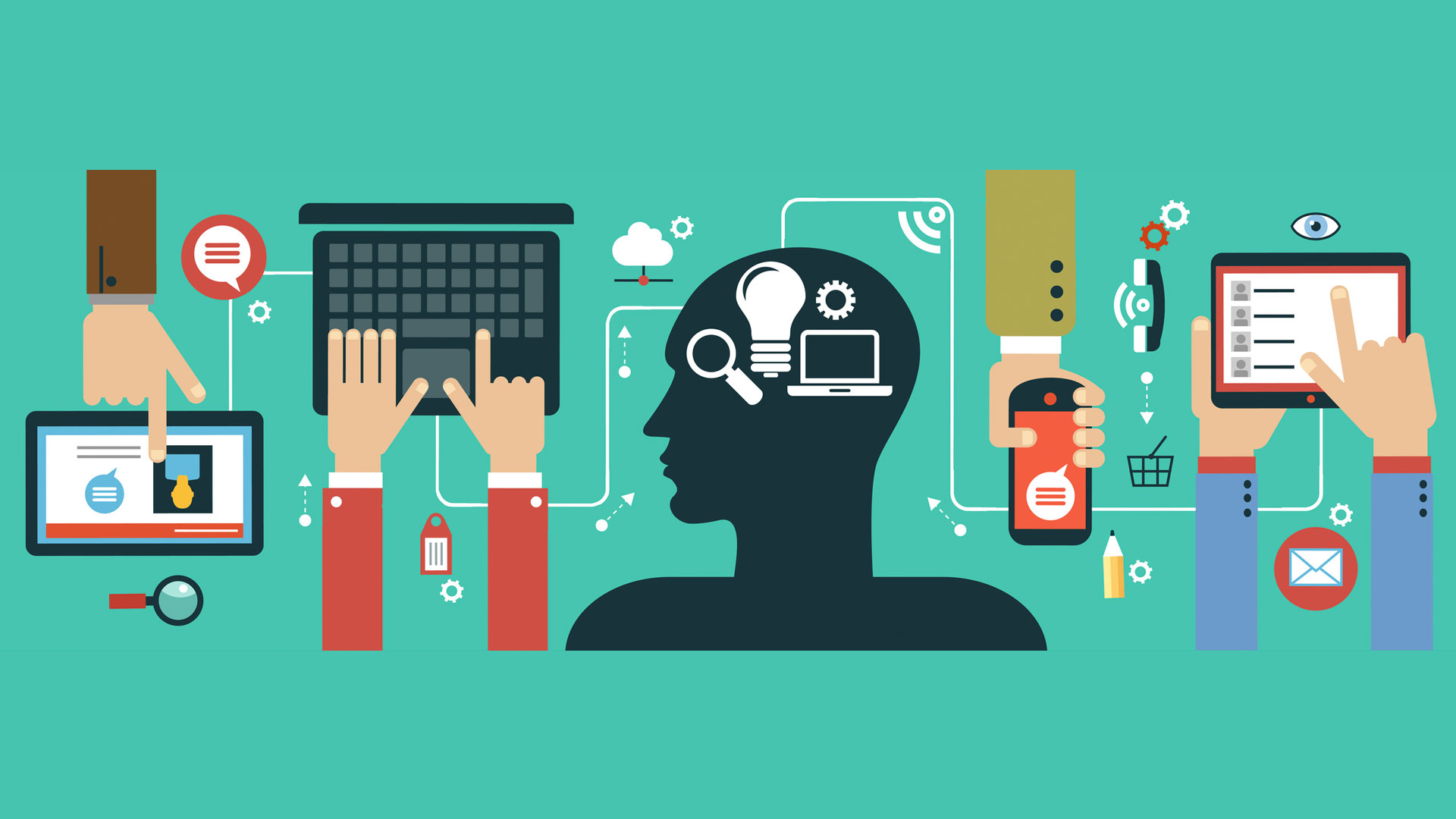 Digital Literacy and GMOs
Troy Hall, Forest Ecosystems and Society
Betsy Emery, Graduate Research Assistant
Jay Well, SMILE
August 2018
Today's Agenda
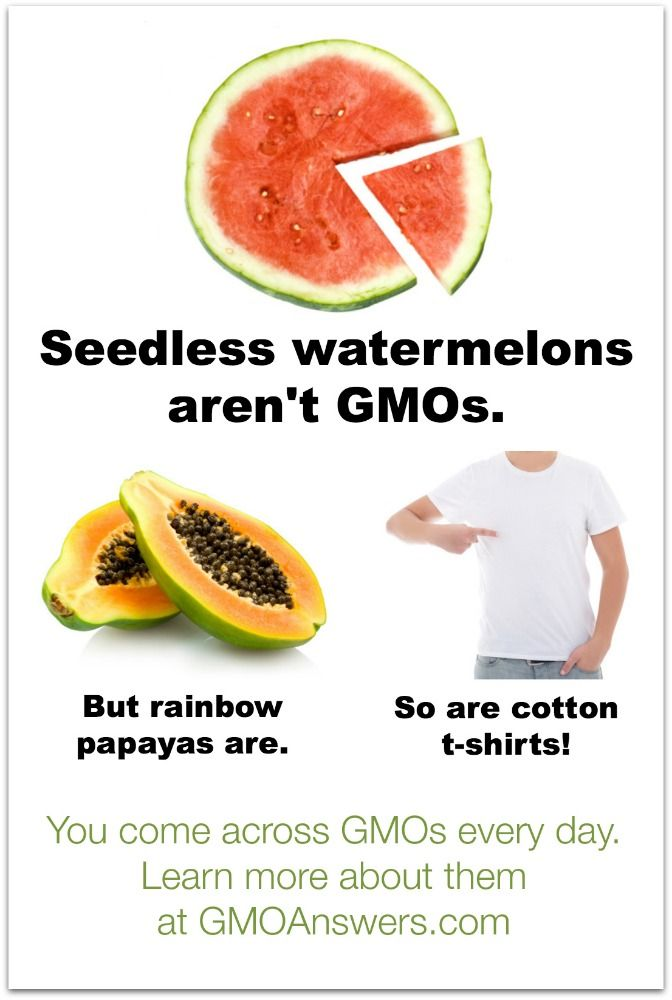 Session Overview - Jay
Introduction - Betsy
Where We've Been – Jay and Betsy
Spring 2018 Teacher Workshop, Surveys, and Focus Groups - Jay 
What We Learned and How It Connects – Betsy 
Where We Want To Go - Jay
Aug 2018 - Winter 2020 Plan - Jay
The Lessons – Jay and Betsy
https://tinyurl.com/y8ym73x2
Fact Checking in an Era of Fake News - Jay
Nature of Science - Jay
Methods of Food Modification - Jay
Looking Forward - Betsy
Meet Betsy
B.S. Forestry, Northern Arizona University, 2014
Established City of Flagstaff’s Open Space Program, 2014 -2018
M.S. Forest Ecosystems and Society Candidate, Oregon State University
Career interests include: Community conservation, science communication, and environmental policy
Personal interests include: Hiking, backpacking, and  travelling
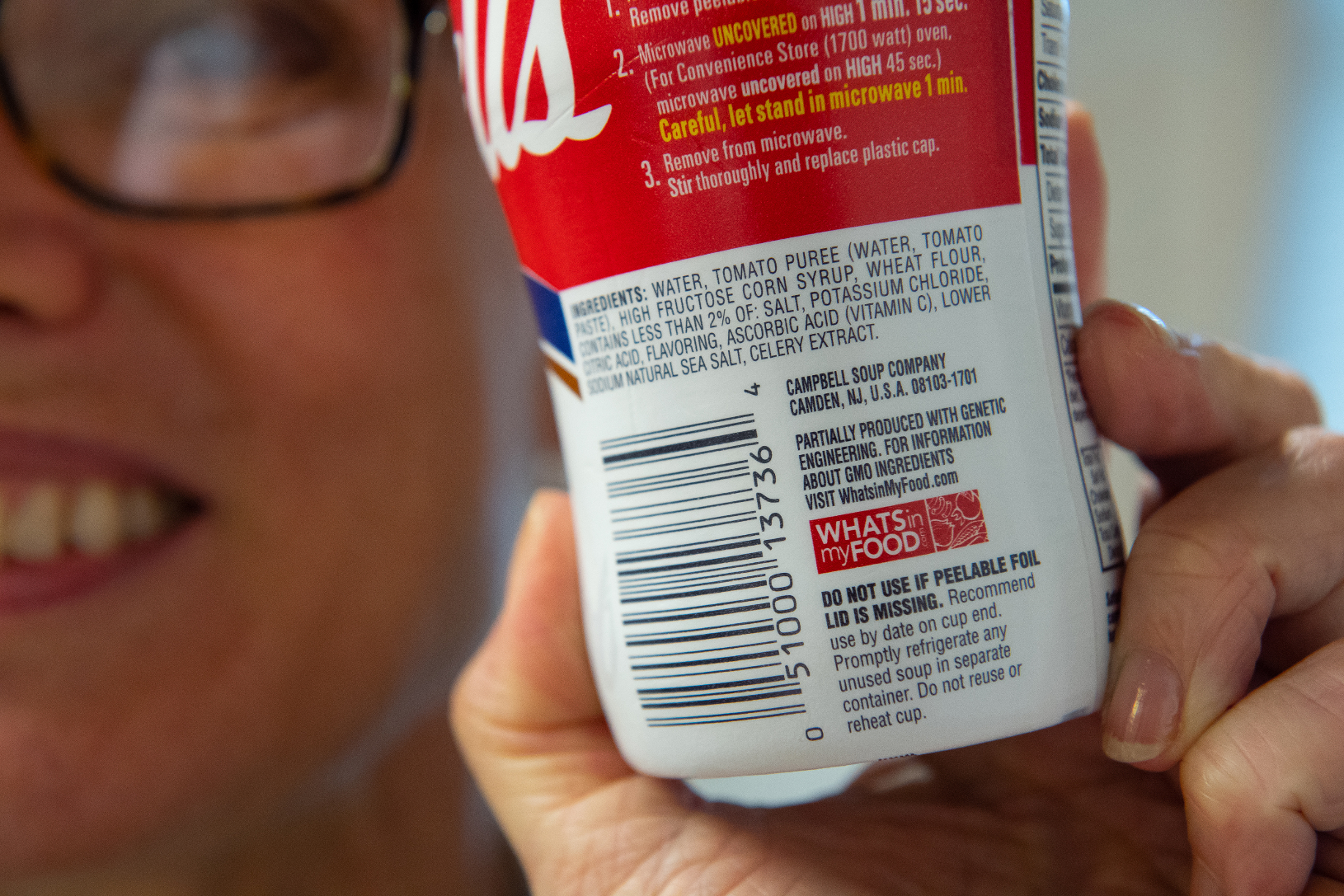 What we want you to Know
We have been listening to you
We have a long term curriculum plan
You are our partners in this—we need your feedback!!
[Speaker Notes: The curriculum presented here is directly related to the themes that have come out of the surveys and focus groups conducted in the Spring.
This curriculum is a rough draft and with your feedback both today and in through club logs, and at the Winter teacher workshop we will be able to improve it.
Today, you can provide feedback on the white boards.  In the clubs, you can provide feedback in the logs, and we will be getting more feedback during each workshop and as you implement it in your classroom.]
Key Themes from Focus Groups and Surveys
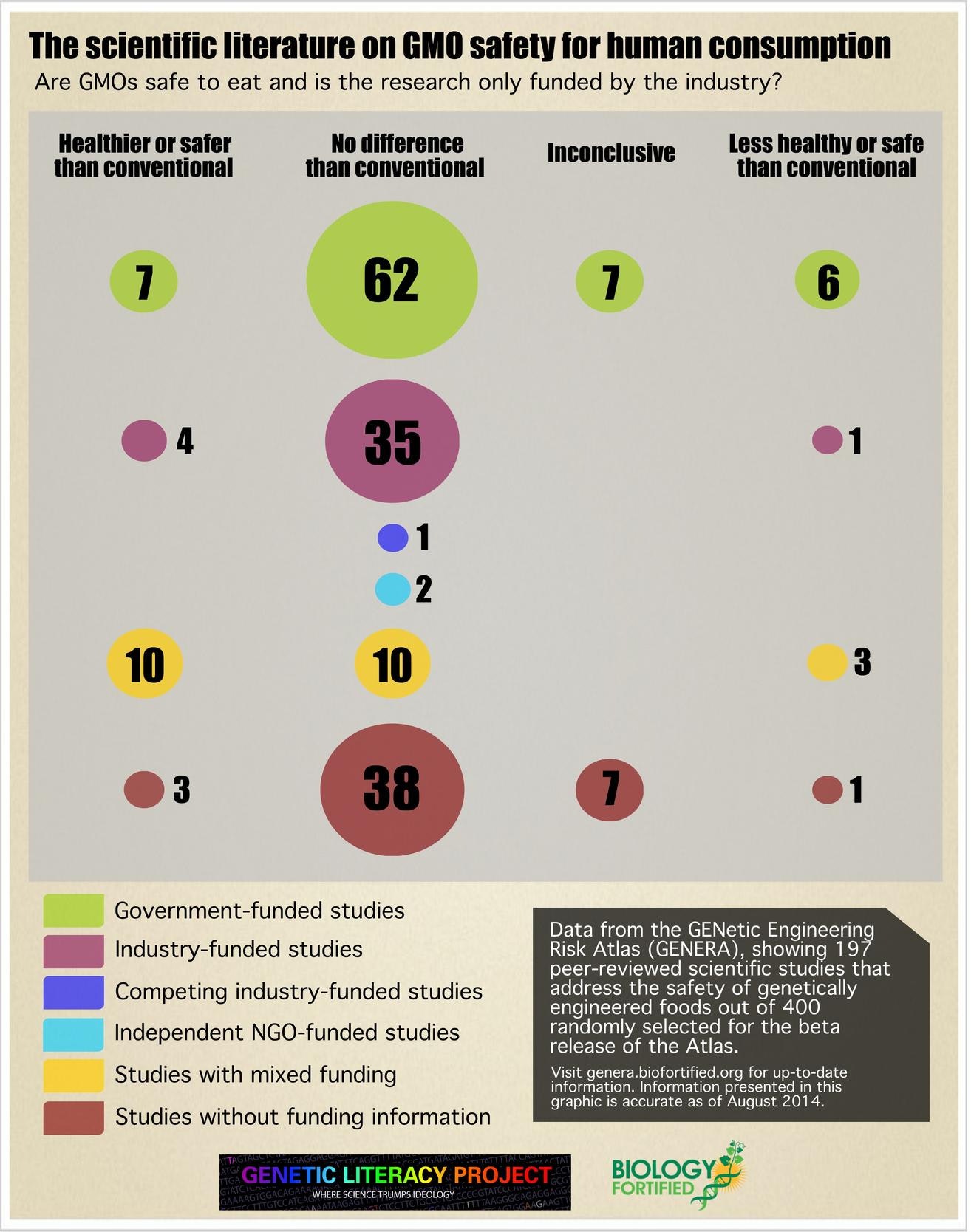 Majority of teachers do not feel they are very knowledgeable in genetic technologies or the issues associated with GM foods, affecting their confidence in teaching these types of lessons.
Curriculum guides will include significant background information and links to additional resources. 
Teachers already incorporate socially controversial materials into their classrooms and employ multiple tactics to help students engage.
Curriculum will use a variety of teaching techniques to further enhance student understanding and engagement.
Students have difficulty understanding what credible sources are.
Curriculum includes 1 lesson specifically focused on assessing web-based information for its credibility, which will be built upon in upcoming case studies.
[Speaker Notes: 1. Survey question indicated that teachers’ self-assessed knowledge of genetic technology and the associated issues is low in most topics, including: 
-Human health effects of GM foods
-Environmental impacts of GM plants in ag
-Economic impacts of GM plants in ag
-GM of animals
-GM of plants
-eating GM foods
-GM foods being beneficial
-biotech companies don’t care enough about negatives
-hard to find trustworthy science about GM crops
-GM crops are necessary to feed the world
-growing GM crops benefits farmers
-GM foods are as safe as traditional foods
-
-However, teachers did indicate that they are moderately/very Knowledgeable about the science of genetics, providing a foundation for this type of curriculum. 
-
-HOW WE WILL ADDRESS: 
-robust curriculum guides with additional resources to learn more about each topic and significant background information sections
-Future workshops will also include professional development opportunities focused on helping teachers get comfortable with the lessons we have/will be developing
-Trying to keep the information at a higher theoretical level to avoid a lot of the intricacies of the technology. First packet of curriculum is meant to build a foundation that can be built upon. 
2. Surveys and focus groups indicated that teachers are either interested or already do bring relevant SSI topics into class. Teachers referenced using multiple tactics to help students engage in these types of conversations, including:
-Incorporating relevant material that ties in with class content
-developing a community or personal connection with the issue 
-Establishing a baseline of trust and respect throughout the school year so students feel comfortable
-Thanking students for sharing their opinions 
-Presenting facts about the topic before diving into the sides of the issue
-
-HOW WE WILL ADDRESS/BUILD UPON…
-Using a variety of teaching techniques and activities to engage students in the materials
-Building upon existing skills with new activities and lessons that are based in recent research about education and knowledge creation. 
-
-
3. Students have difficulty understanding what credible sources are or assessing the information they receive to determine if it is truthful.
-Cited repeatedly in recent research as well.
-Strong connection between thinking critically about the information we receive and an individual’s scientific literacy. 
-Especially important given the shift from “paper-based news” to electronic and social media news sources. 
-
-HOW WE WILL ADDRESS/BUILD UPON…
-Specific lesson dedicated to discussing and practicing these skills
-Independent and small group activities focused on assessing claims made via multiple social media cites and a basic test of credibility (CRAAP Test) that students can use to begin thinking about whether a source is credible
-Foundational skills developed in Unit 1 will be built upon in subsequent case studies when students are required to find their own sources
-]
Key Themes from Focus Groups and Surveys
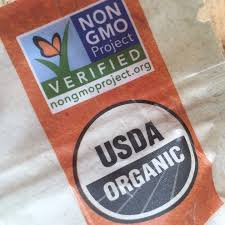 Time is a major constraint both in finding/developing appropriate materials and adequately covering the details of the topic and positions.
Materials will be comprehensive: multiple activities with resources identified, optional extensions, and applicable standards.
General consensus that most students have a vague idea of what GMOs are, but do not understand the details of the issue or have a strong stance.
Case studies will provide opportunities for students to learn about GM technologies, applications, and implications. 
Research is focused on how students think about the topic, not whether they know the details.
Overall concern about the feasibility of growing plants and spraying roundup in a school setting. 
Investigating alternative hands-on activities for case studies.
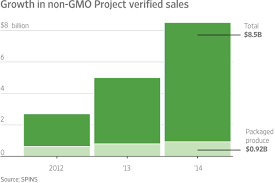 [Speaker Notes: 1.Time is a major constraint in finding/developing appropriate materials and adequately covering the details of the topic and positions.
- This theme came up in a variety of ways and seems to be a ubiquitous concern for teachers, especially for those that do not feel that they have a baseline understanding of the topic. 
HOW WE WILL ADDRESS:
-All materials developed as part of this project will tie in with specific Next Generation Science Standards so that can easily be incorporated into the classroom or after-school settings. 
-All of the activities are built in with scaffolding and opportunities to extend the activity based on time available and student comprehension level. 
-Materials will incorporate multiple types of aids and activities (hands-on activities, videos, engaging texts), all of which will be developed and provided to teachers within the curriculum guides. 
-
2. General consensus that most students have a vague idea of what GMOs are, but do not understand the details of the issue or have a strong stance.
-Location dependent: teachers indicated that students in rural areas with farms tend to have a better understanding of what GMOs are, as opposed to more urban areas or rural areas without farms.
-Teachers mentioned that students generally have the same opinions as their parents and do not know enough to develop their own opinion on the topic. 
-
HOW WE WILL ADDRESS: 
-The subsequent 2 case studies we will be developing will provide opportunities for students to learn about the details associated with GM technologies, applications, and implications to provide context for critical thinking and decision making. 
-Ultimately we are trying to assess whether the lessons affect how a student thinks about the topic, as opposed to “changing their minds”. We want to know if these types of lessons make students think more critically about the various positions without focusing on the “right” or “wrong” answer.
3. Overall concern about the feasibility of growing plants and spraying roundup in a school setting. 
- Concerns related to principal/school district approval, growing space, time required for growing out plants, spraying chemicals around students. 
HOW WE WILL ADDRESS: 
- Investigating alternative hands-on activities for case studies]
Where We Are Going
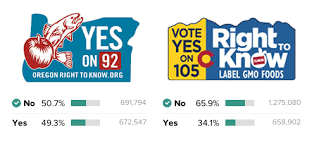 August 2018: TWS - Digital Literacy Curriculum
January 2019: TWS - Argumentation and Case Study 1 Curriculum
January - April 2019: Club Observations and Surveys
April - May 2019: MS/HS Challenge and College Connection
August 2019: TWS - Argumentation and Case Study 2 Curriculum
September - November 2019: Club Observations and Surveys
January 2020: TWS - Final feedback and Content Delivery
Throughout this time, there will be a series of surveys to measure changes in student beliefs and gather feedback from teachers about the effectiveness of these lessons. These evaluations are still being developed.
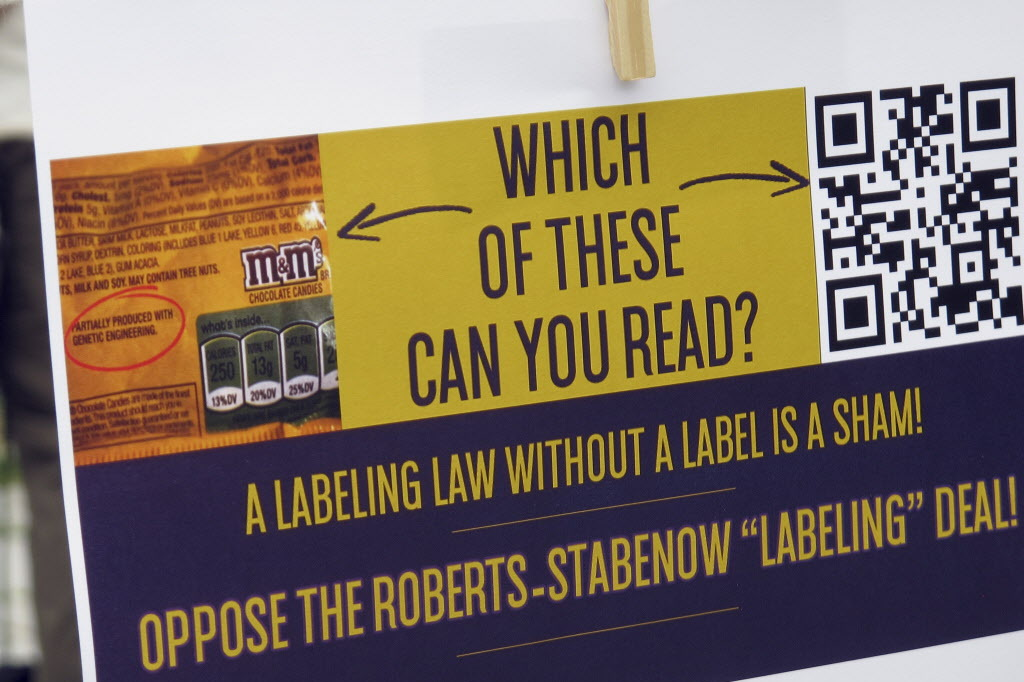 Curriculum Overview
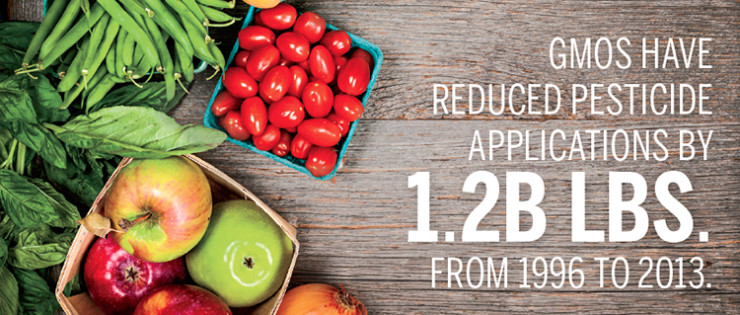 3 independent lessons that directly relate to NGSS
Fact Checking in an Era of Fake News
Nature of Science
Methods of Food Modification
Foundational skills that we will build upon in the upcoming case studies and curriculum
A mixture of stand-alone activities and options for scaffolding up and down, depending on the context
Please provide us with any feedback you have as we demonstrate these lessons
Fact Checking in an Era of Fake News
Goal: Students will learn how to evaluate a variety of web-based sources of information for their credibility using a modified version of the CRAAP Test (originally developed by CSU Chico).
Goal for this activity is not to become an expert in the content of your source, but to assess it for its credibility to determine whether you should invest time in reading it.
Create opportunities for students to engage in conversation about their beliefs with peers that may have different opinions.

Getting Started: What does the term "fake news" mean to you?
Video: How False News Can Spread – Noah Tavlin
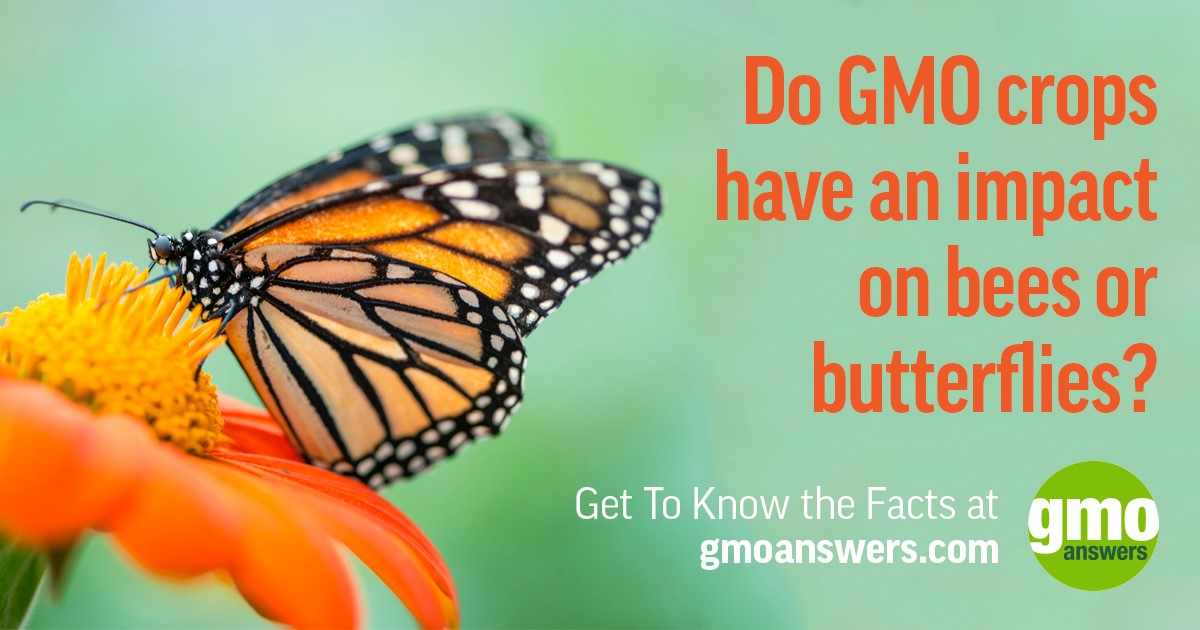 Fact Checking in an Era of Fake News
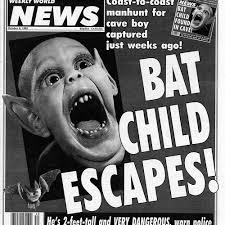 Procedure:
Stanford History Education Group Assessments
Claims on YouTube, Evaluating Wikipedia, Claims on Twitter, Website Reliability
Do you think this is a credible source? Why?
Discuss additional SHEG assessments in small groups of 3-4
Introduce the CRAAP Test as one way to assess the credibility of information or a source
Currency: the timeliness of the information
Relevancy: the importance of the information for your needs
Authority: the source of the information
Accuracy: the reliability, truthfulness, and correctness of the information
Purpose: the reason the information exists
Fact Checking in an Era of Fake News
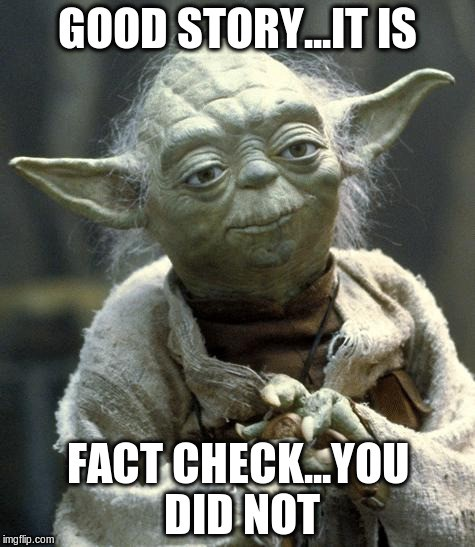 What are the limitations of checklists like the CRAAP Test?

Who is responsible to fact check information: the producer or the consumer?

What are the consequences if you do not fact check information?

What other subjects could you use these lessons with?

Do you have any suggestions or changes that could make the lesson stronger?
Nature of Science
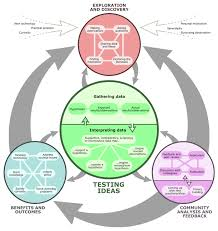 Goal:  Address the multiple misconceptions students have about the nature of science and help students understand how science happens, as opposed to memorizing the end-products or results.

Lesson includes 3 small activities that can be used as stand-alone activities or coupled together to fill an entire class period.

Getting Started:
Using Science in Your Everday Life
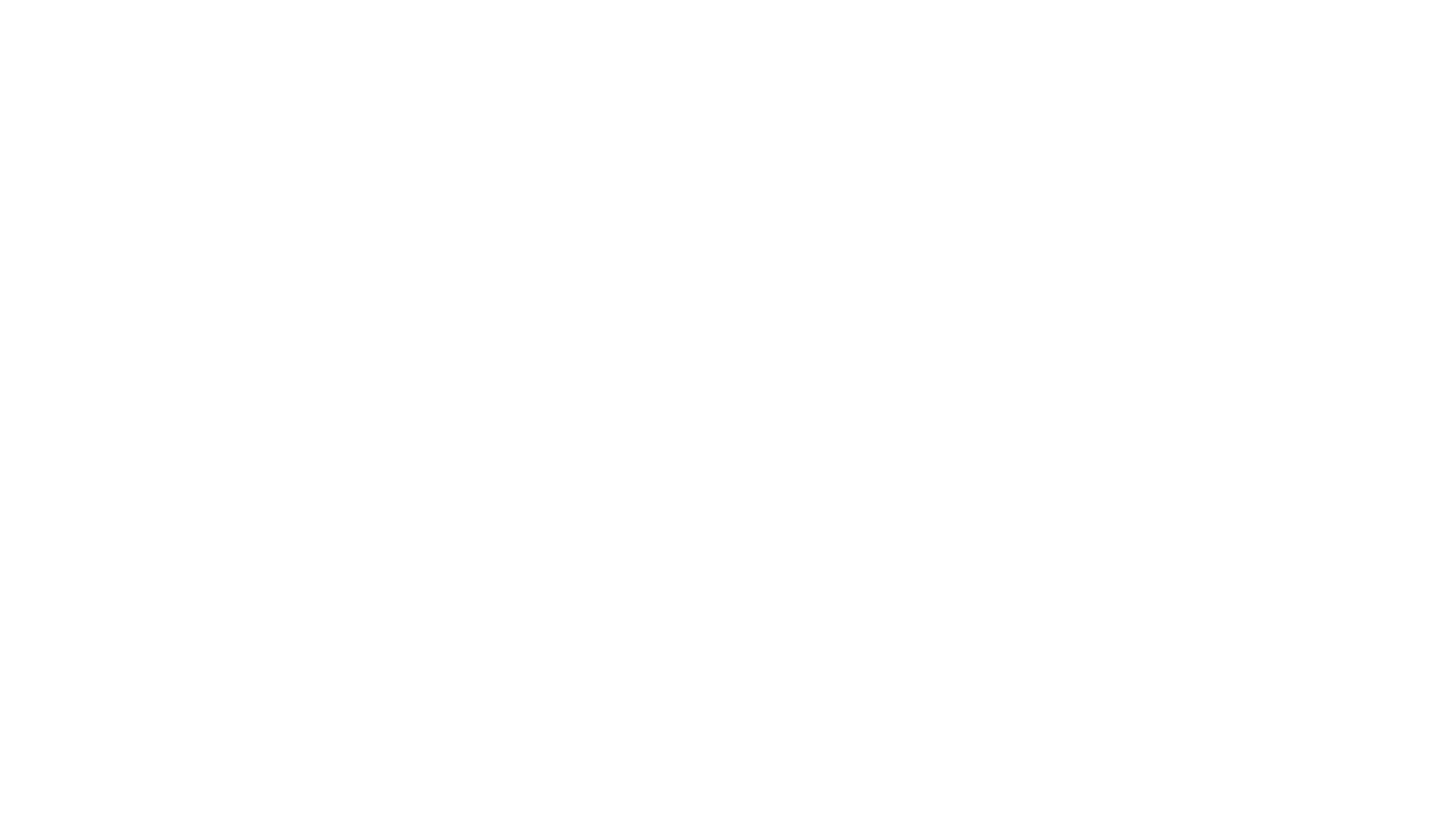 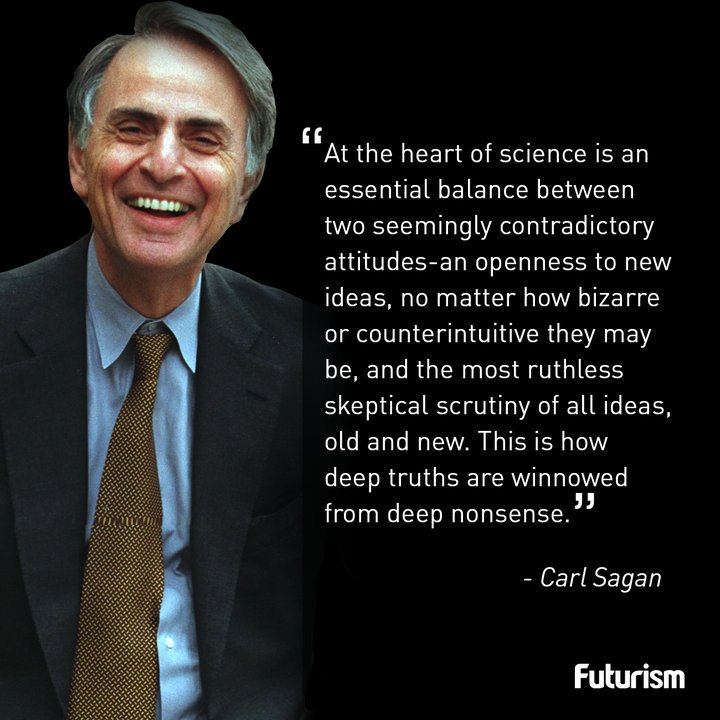 Nature of Science
Procedure:
Puzzle Activity

Social Nature of Science Activity
Independently complete the "Statements About the Social Nature of Science" 
Discuss your answers with your neighbor
Continuum from "Strongly Disagree" to "Strongly Agree" along the wall
After reading each statement, stand at the point along the continuum that corresponds to how you feel about the truthfulness of the statement
One person from each side of the spectrum to share why they feel the way they do
Nature of Science
Discussion Questions:

How does the puzzle activity relate to actually "doing science"?

Add one statement to the "Statements About the Social Nature of Science" sheet and answer it.

Is there anything missing from this activity or edits you think should be made?
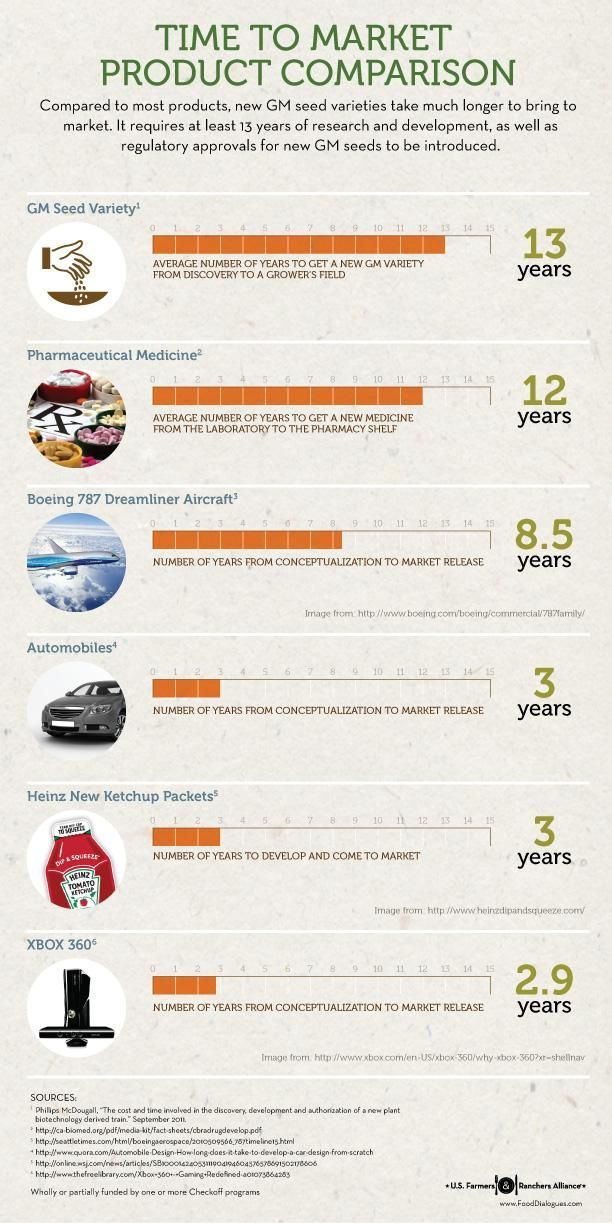 Methods of Food Modification
Goal: Introduce students to the multiple ways foods have been or can be modified, either naturally or with human intervention, including natural selection, selective breeding, induced mutations, genome duplications, and gene editing.

Getting Started: 
In what way would you want to modify a plant you eat?
[Speaker Notes: Ask for feedback on the board about what is missing]
Methods of Food Modification
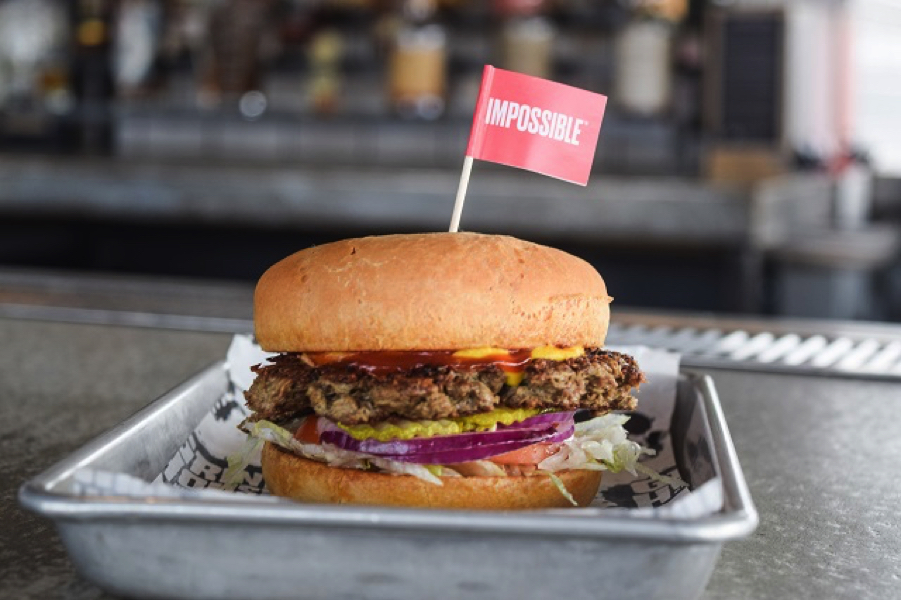 Procedure: 
1. Pass out Crop Modification Technique Introduction Cards – one card for each student.
2. There are three types of cards: the term, definition, and a graphic associated with each method. Discuss the cards with your classmates to find the matching term, definition, and graphic. Stand together as a group. 
3. Each group will share their outcomes and the process that led them to believe they were a group. 
4. Pass out the associated Crop Modification Technique Fact Card to each group (e.g. Natural Selection fact card to the Natural Selection group). 
5. As a group, review the fact card and brainstorm a list of advantages and considerations that may be associated with your method. 
6. Each group will share their list of potential advantages and considerations to the class.
7. As a class, discuss the benefits and potential drawbacks of each plant modification method and emphasize that a variety of these methods can be used simultaneously.
Methods of Food Modification
Discussion Questions: 

What is the responsibility of society in influencing how foods are modified?

Why is there more controversy in food modification than in the production of medicine when they use many of the same techniques? (Example—Artificial insulin was first produced by Genetech in 1978 using GMOs)

Is there anything missing from this activity or edits you think should be made?
Looking Forward
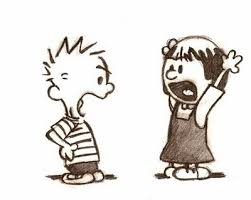 Building student argumentation skills through subsequent case studies. 

Next set of curriculum will include a lesson about argumentation and a case study related to genetic modification (January 2019)

Trying to move students from this...to this using Toulmin's Model of Argumentation.
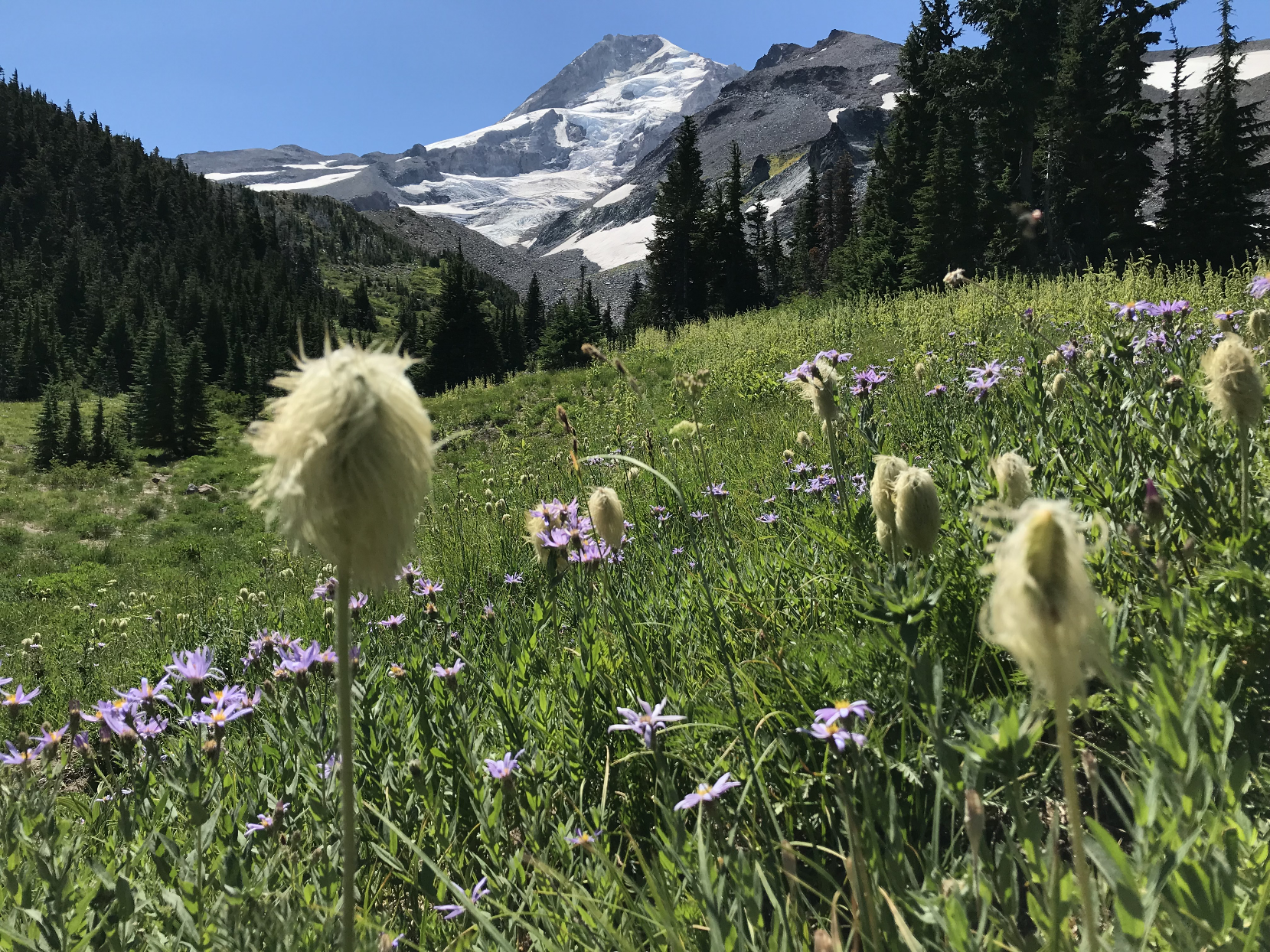 Questions?
Troy Hall, troy.hall@oregonstate.edu

Betsy Emery, elizabeth.emery@oregonstate.edu

Jay Well,jay.well@oregonstate.edu